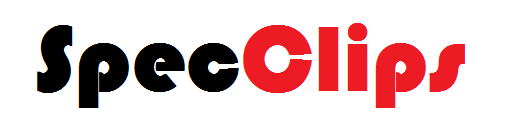 SpecClips
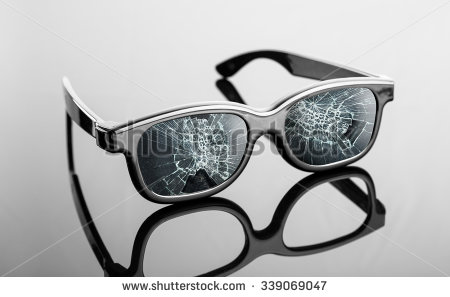 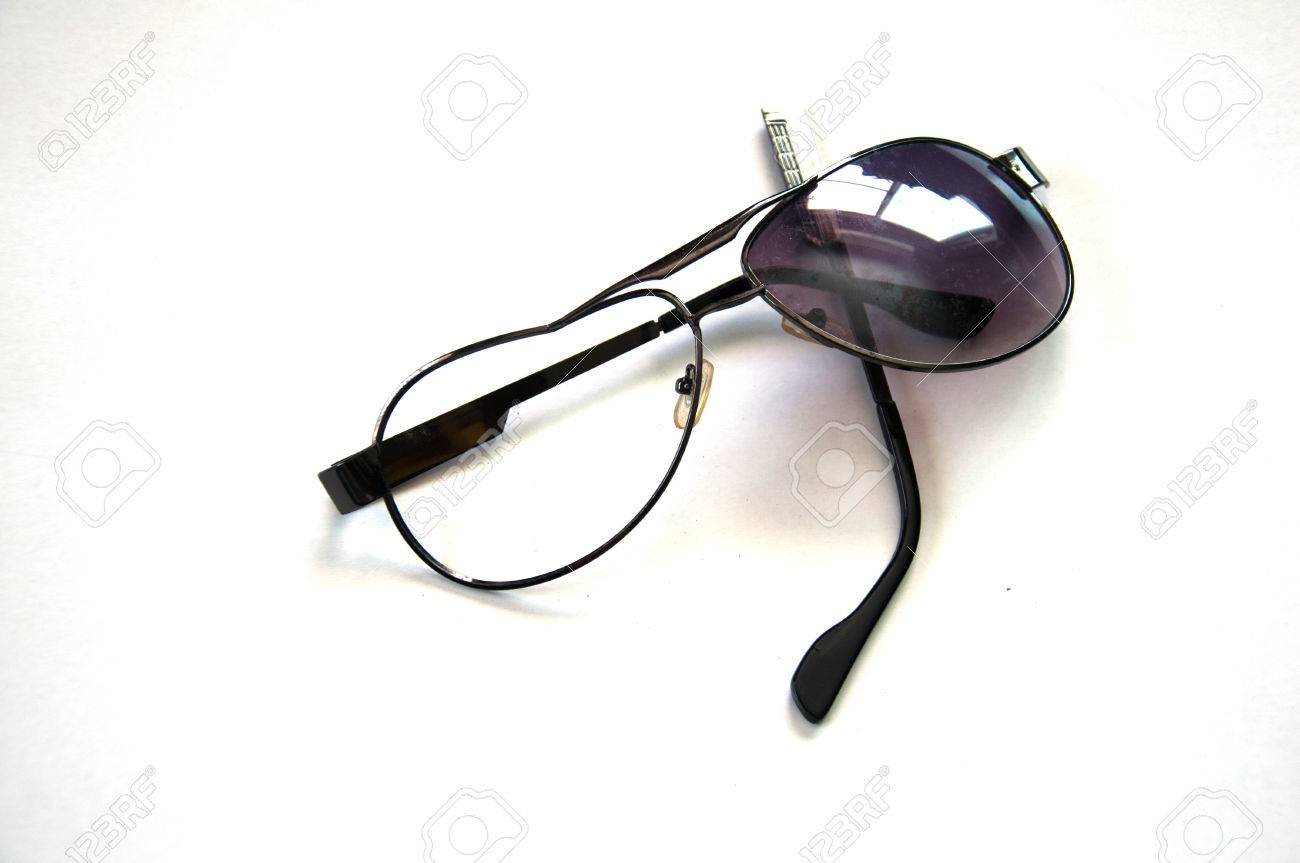 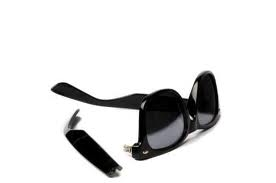 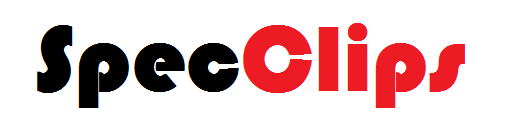 SpecClips?
“Saving everyone’s favorite glasses, one pair at a time!”
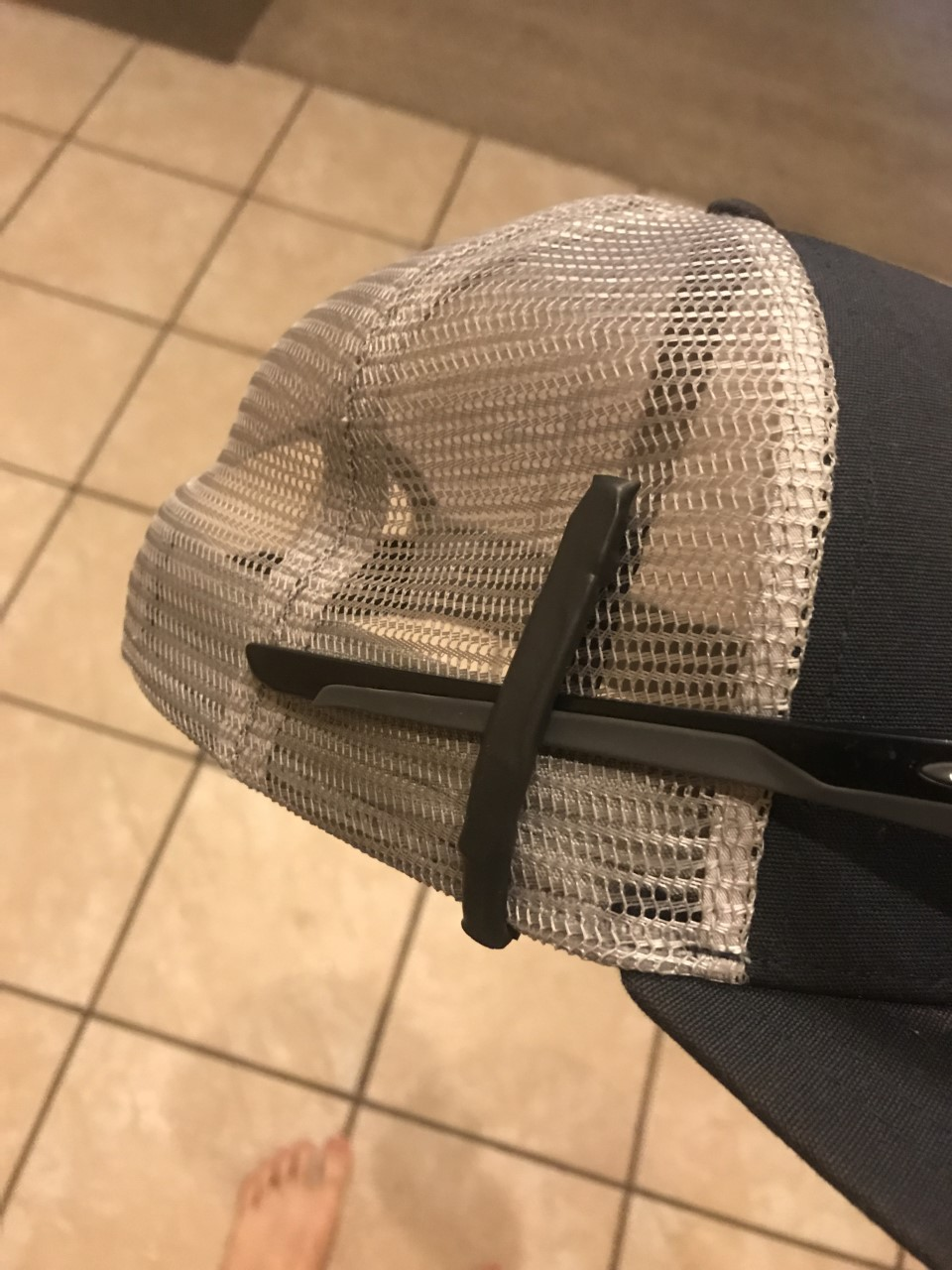 This device helps secure sunglasses to one’s cap when the glasses are not in use.  
It is unrecognizable, easy-to-use and it actually works.  
Using this device, eliminates a very high percentage of having your glasses fall, resulting in damaging or losing of your glasses.
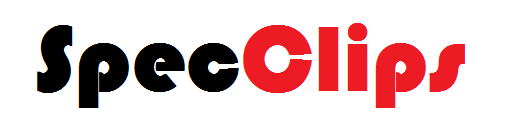 Potential Market
Anyone who has the chance of wearing sunglasses on one’s baseball-style cap.
Athletes
Baseball/softball players, golfers, tennis players, coaches, outdoor refs
Fisherman
Construction workers w/ safety glasses
Average Joes
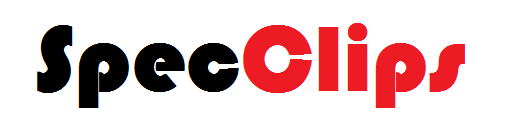 Industry
181.1 million pairs of glasses sold in the U.S. alone in 2016 w/ 95 million being sunglasses. 
Average cost per pair = $125 each
44 million MLB baseball caps sold in U.S in 2016
No number for all baseball style caps
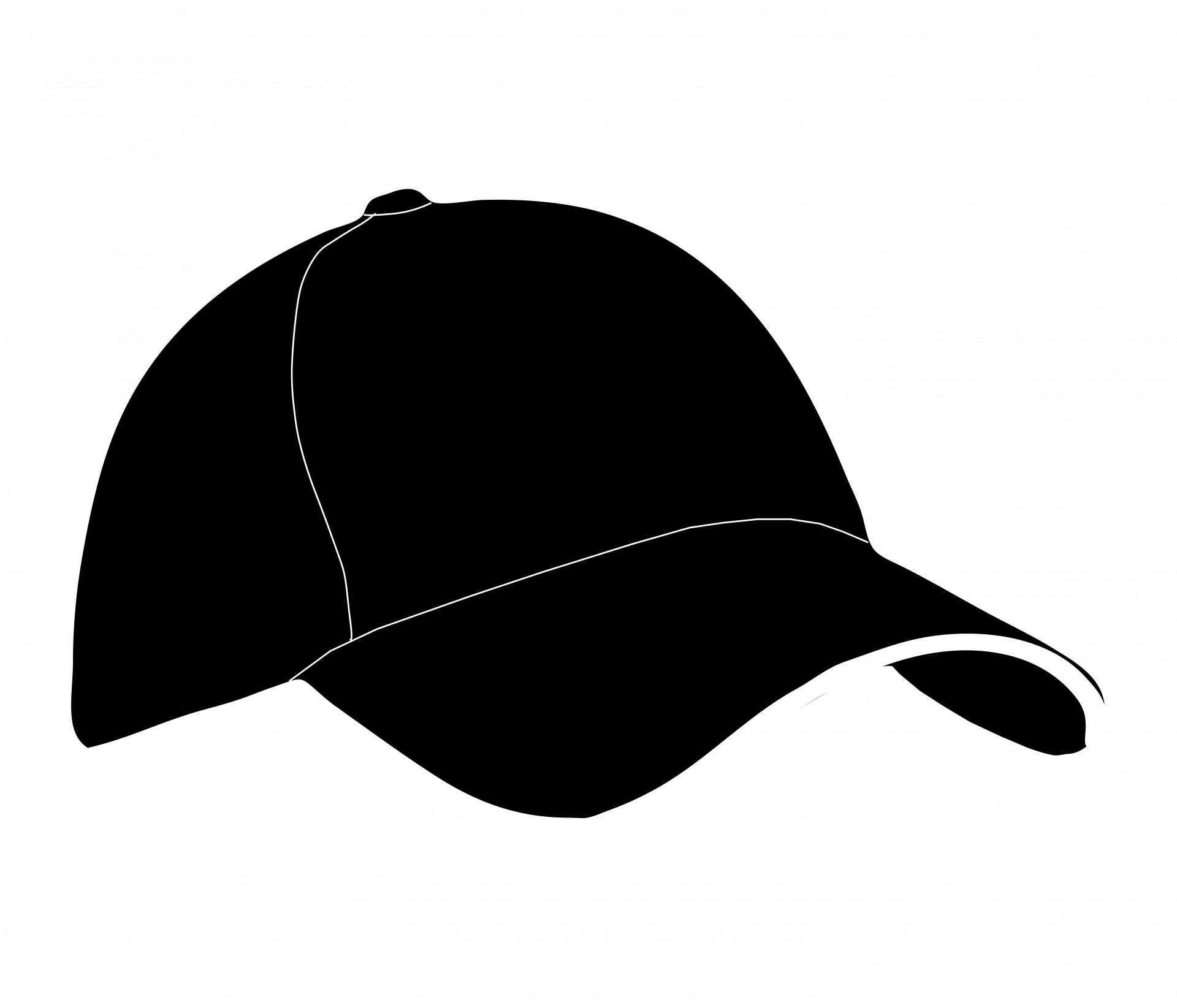 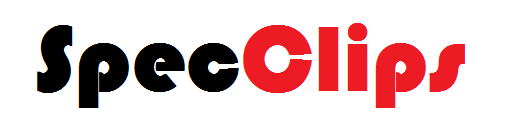 Competition and Advantage
Competitors
Lids Lash	-	Selling on Amazon		-	$9.95
Croakies	-	Selling everywhere		-	$6.95 - $12.89
Built in pockets - 	RealTree			-	$9.99
Advantage
Less Bulky
Discreet
Faster and easier to use
Survey
Over 100 people and more are likely to buy my product
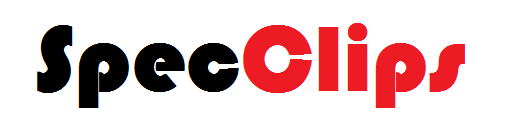 Key Partners
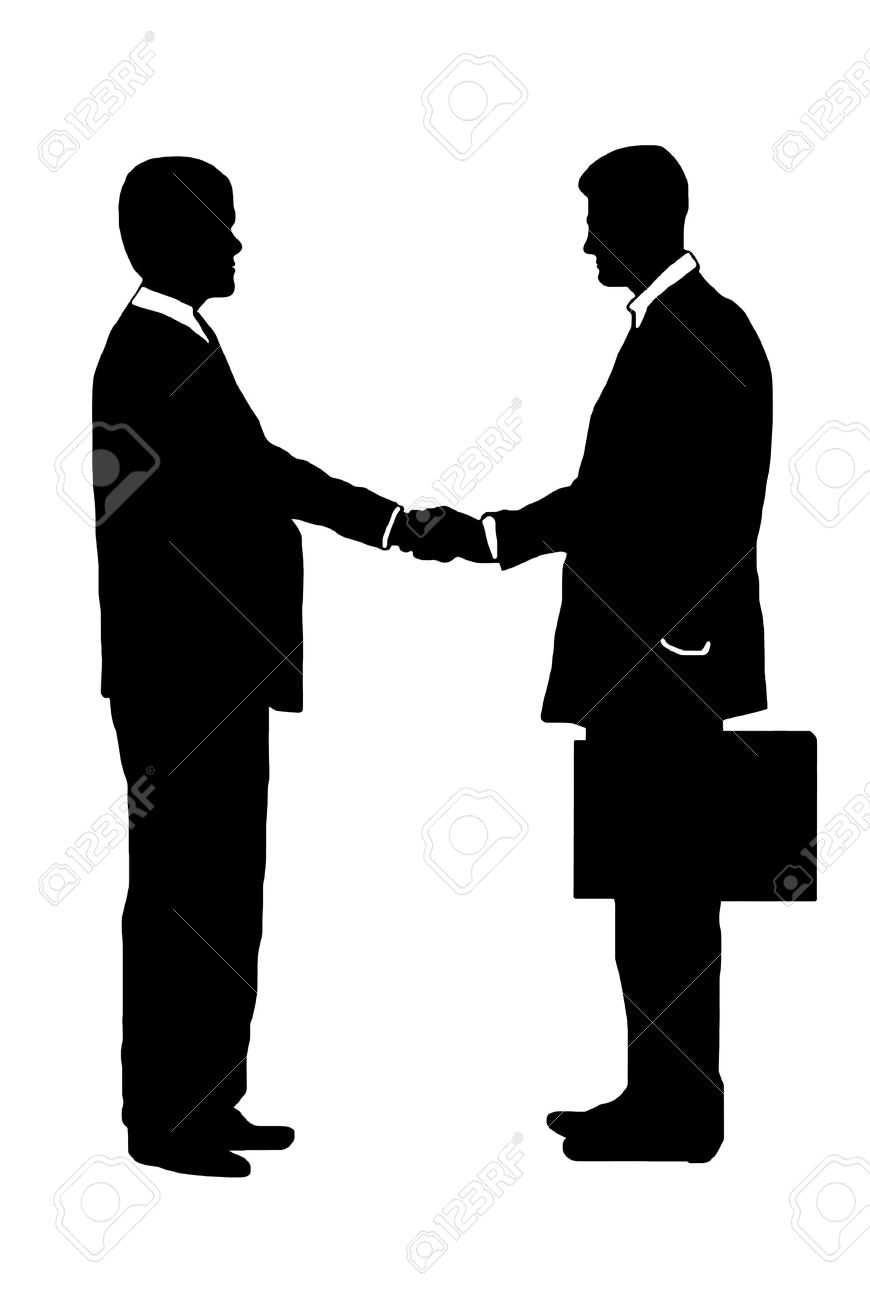 Self  
Start by bootstrapping
website
Investors 
Open the door
Mass production
Brian Jensen - Fishidy
Over 1 million users - advertising campaigns
Manufacturing - Plastech Engineering in Lake Geneva, WI
Magnets - Cheryl Chen - AliExpress
Distribution - Direct to customer. Weight in product and packaging is light
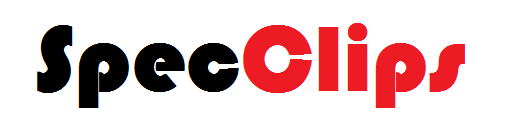 Key Activities
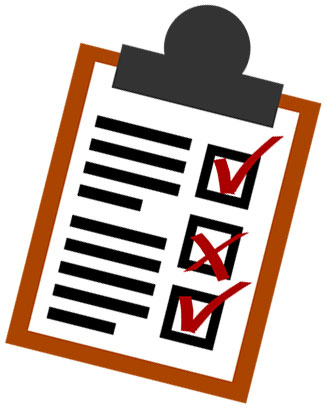 Filed for Patent
Meeting with engineer
Plastech - Lake Geneva, WI
Found manufacturer  
Plastech -  Lake Geneva, WI
Creating website and videos
NEXT / Launch
Advertise the product
Social Media
Fishidy
Sell
Website
SpecClips.com
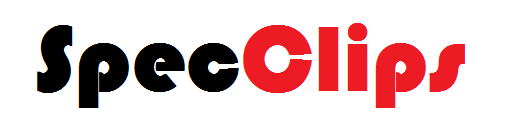 Start-Up Cost
Filing for patent - $150
Engineer consulting - $1000 
Website $100 / 3 yrs
Videos - $200
Product = $1200 for mold (for injection molding)
LLC - $170
-$2,820
Raised
$150 grant
$1000 LaunchPad

Potential
Business Plan competition - $3000
Selling Equity to partners - $??????
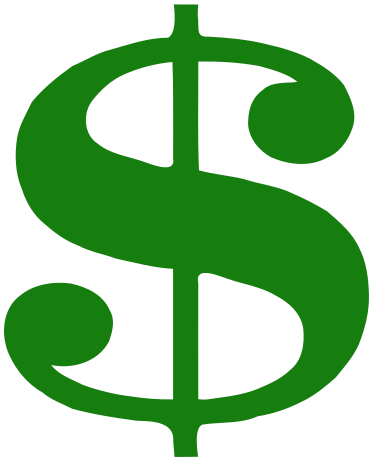 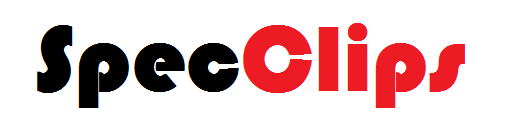 Operational
Based on demand of product
Each unit finished and packaged = approx $2 
$.30 mold + $.10 mags + approx $1.00 package and shipping + approx $.25 assembly per unit(Assembly based on employee $15/hr & extra cushion of $.35 for taxes)
Example month: demand for 10,000 units = $20,000
My salary is yet to be determined
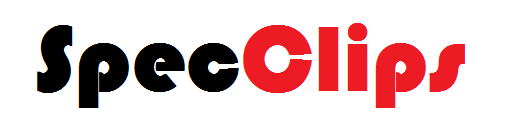 Feasibility/Profitability
Highly Feasible
Potential Profit
Short term - 1 - 2 years
95 million sun glasses sold in U.S.  
0.5-1%= 475,000 - 950,000 units
Selling $9.99 = profit of $6.99 per unit
$3.3 million - $6.6 million / year
Long Term - 2 years +
95 million sun glasses sold in U.S.   
1-5% = 950,000 - 4.75 million
Selling $9.99 = profit of $6.99 per unit
$6.6 million - $33.2 million / year
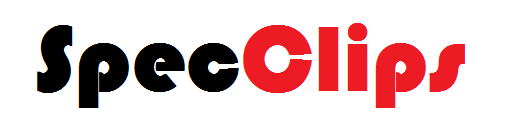 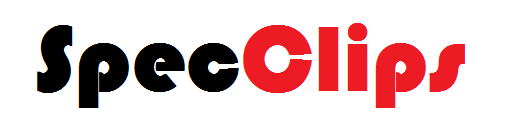